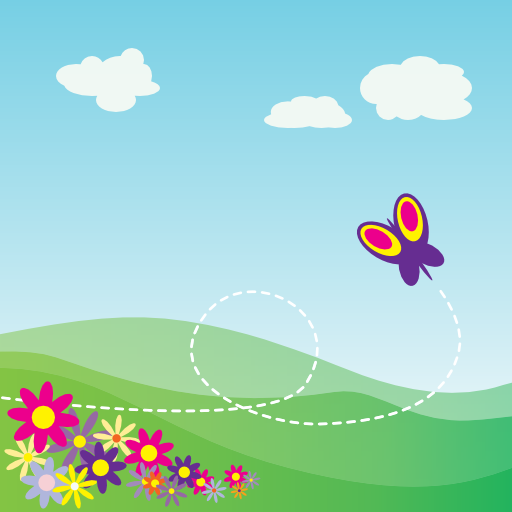 الثّلاثاء                                     20.10.2020
مُذكّر مؤنث

المعلمة:ريم غرة
نقرأ معًا الكلمات التالية
ذَهَبَتْ			عالَجَ			بِلال
سَلْوى		  طالِب     	طَبيب
     هُدى	   	     رِياض		       أَبْ
المُذّكر والمؤنّث
https://www.youtube.com/watch?v=ufdUobvMz-E
مُذَكّر
كُل ما يَدُل على ذكر من انسان أو حيوان أو كلمات لا يُمكن أن يكون لها أُنثى.
ويمكن الإشارة للاسم المذكر  بكلمة: هذا
فادي
تِلْميذ
طَبيب
أَسَدْ
دَفْتَر
مُؤنّث
كُل ما يَدُل على أُنثى من انسان أو حيوان أو كلمات لا يُمكن أن يكون لها مذكر.
أو كلمة بها علامة تأنيث مثل: التاء المربوطه ة / ـة
ويمكن الإشارة للاسم المؤنث  بكلمة: هذه
دَجاجةُ
ماما
رَشا
شَمس
وَرْدَةُ
هيّا نُصَنّف الكمات: مُذَكّر- مُؤَنّث
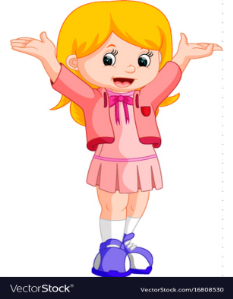 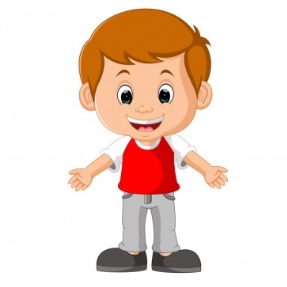 مُؤنّث
مُذَكّر
باسِم
جَميل
قَلَم
بابا
صَغيرةُ
رَوان
أَخْ
أُخْت
نَخْتار الْجُملة الملائمة للصورة
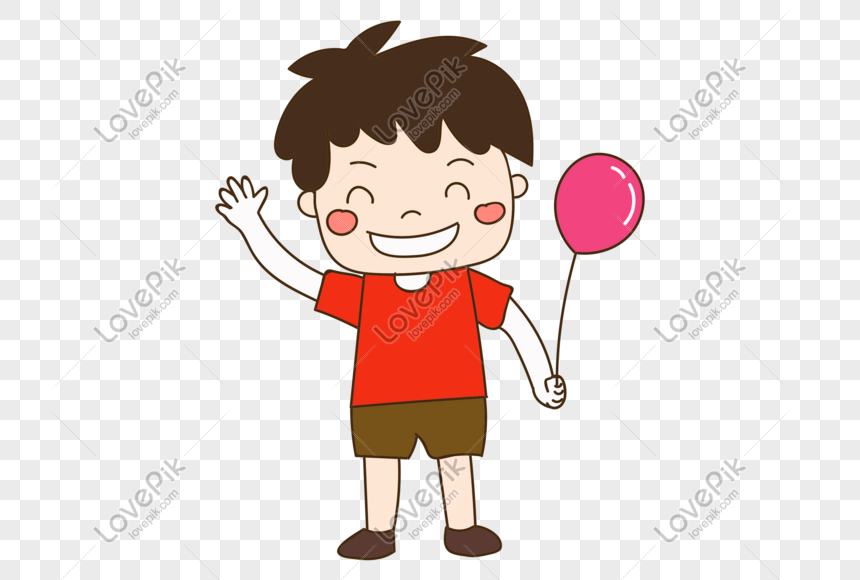 حَمَل نَجيب بالون صَغير.

حَمَلَ ماري بالون صَغير.
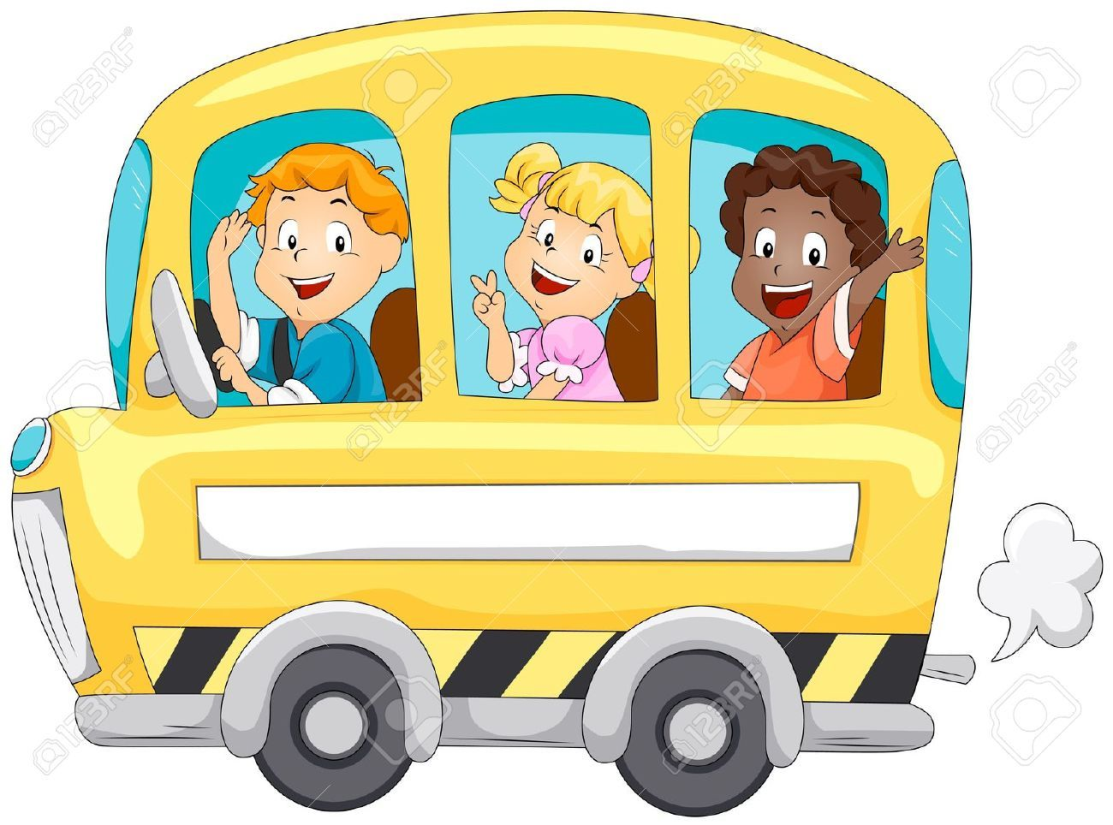 رَكِبَتْ سَمَر باص أَخْضَر.

رَكِبَتْ سَمَر باص أصْفَر.
نَقْرَأ جُمَلًا
لَعِبَ سامي مَعْ رِياض.
رَكِبَتْ غَزَل باص أَخْضَر.
نَفَخَ نادِر بالون كَبير.
حَمَلَتْ سُجود دَفْتَر جَديد.